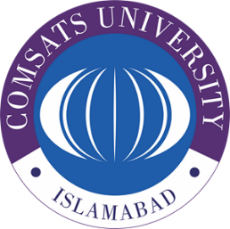 CUI Abbottabad
Department of Computer Science
Data Structures and Algorithms
Lecture No. 09
 Applications of Stack - II
COMSATS University Islamabad, Abbottabad Campus
Agenda
Applications of Stack 
Expression Evaluation
Postfix Using Stack
Prefix Using Stack
COMSATS University Islamabad, Abbottabad Campus
Use of Stack
Example of use: prefix, infix, postfix expressions.
Consider the expression A+B: we think of applying the operator “+” to the operands A and B.
“+” is termed a binary operator: it takes two operands.
Writing the sum as A+B is called the infix form of the expression.
[Speaker Notes: A primary concern for this course is efficiency.

You might believe that faster computers make it unnecessary to be concerned with efficiency.  However…

So we need special training.]
Evaluating Postfix
Each operator in a postfix expression refers to the previous two operands.
Each time we read an operand, we push it on a stack.
When we reach an operator, we pop the two operands from the top of the stack, apply the operator and push the result back on the stack.
[Speaker Notes: A primary concern for this course is efficiency.

You might believe that faster computers make it unnecessary to be concerned with efficiency.  However…

So we need special training.]
Evaluating Postfix
Post-Fix Expression
43+5*
Stack s;
while( not end of input ) {
	e = get next element of input
	if( e is an operand )
		s.push( e );
	else {
		op2 = s.pop();
		op1 = s.pop();
		value = result of applying operator ‘e’ to op1 and op2;
		s.push( value );
	}
}
finalresult = s.pop();
[Speaker Notes: A primary concern for this course is efficiency.

You might believe that faster computers make it unnecessary to be concerned with efficiency.  However…

So we need special training.]
Evaluating Postfix
Evaluate 6 2 3 + - 3 8 2 / + * 2  3 +
Input		op1	op2	value	stack
	6					6
[Speaker Notes: A primary concern for this course is efficiency.

You might believe that faster computers make it unnecessary to be concerned with efficiency.  However…

So we need special training.]
Evaluating Postfix
Evaluate 6 2 3 + - 3 8 2 / + * 2  3 +
Input		op1	op2	value	stack
	6					6
	2					6,2
[Speaker Notes: A primary concern for this course is efficiency.

You might believe that faster computers make it unnecessary to be concerned with efficiency.  However…

So we need special training.]
Evaluating Postfix
Evaluate 6 2 3 + - 3 8 2 / + * 2  3 +
Input		op1	op2	value	stack
	6					6
	2					6,2
	3					6,2,3
[Speaker Notes: A primary concern for this course is efficiency.

You might believe that faster computers make it unnecessary to be concerned with efficiency.  However…

So we need special training.]
Evaluating Postfix
Evaluate 6 2 3 + - 3 8 2 / + * 2  3 +
Input		op1	op2	value	stack
	6					6
	2					6,2
	3					6,2,3
	+		2	3	5	6,5
[Speaker Notes: A primary concern for this course is efficiency.

You might believe that faster computers make it unnecessary to be concerned with efficiency.  However…

So we need special training.]
Evaluating Postfix
Evaluate 6 2 3 + - 3 8 2 / + * 2  3 +
Input		op1	op2	value	stack
	6					6
	2					6,2
	3					6,2,3
	+		2	3	5	6,5
	-		6	5	1	1
[Speaker Notes: A primary concern for this course is efficiency.

You might believe that faster computers make it unnecessary to be concerned with efficiency.  However…

So we need special training.]
Evaluating Postfix
Evaluate 6 2 3 + - 3 8 2 / + * 2  3 +
Input		op1	op2	value	stack
	6					6
	2					6,2
	3					6,2,3
	+		2	3	5	6,5
	-		6	5	1	1
	3		6	5	1	1,3
[Speaker Notes: A primary concern for this course is efficiency.

You might believe that faster computers make it unnecessary to be concerned with efficiency.  However…

So we need special training.]
Evaluating Postfix
Evaluate 6 2 3 + - 3 8 2 / + * 2  3 +
Input		op1	op2	value	stack
	6					6
	2					6,2
	3					6,2,3
	+		2	3	5	6,5
	-		6	5	1	1
	3		6	5	1	1,3
	8		6	5	1	1,3,8
[Speaker Notes: A primary concern for this course is efficiency.

You might believe that faster computers make it unnecessary to be concerned with efficiency.  However…

So we need special training.]
Evaluating Postfix
Evaluate 6 2 3 + - 3 8 2 / + * 2  3 +
Input		op1	op2	value	stack
	6					6
	2					6,2
	3					6,2,3
	+		2	3	5	6,5
	-		6	5	1	1
	3		6	5	1	1,3
	8		6	5	1	1,3,8
	2		6	5	1	1,3,8,2
[Speaker Notes: A primary concern for this course is efficiency.

You might believe that faster computers make it unnecessary to be concerned with efficiency.  However…

So we need special training.]
Evaluating Postfix
Evaluate 6 2 3 + - 3 8 2 / + * 2  3 +
Input		op1	op2	value	stack
	6					6
	2					6,2
	3					6,2,3
	+		2	3	5	6,5
	-		6	5	1	1
	3		6	5	1	1,3
	8		6	5	1	1,3,8
	2		6	5	1	1,3,8,2
	/		8	2	4	1,3,4
[Speaker Notes: A primary concern for this course is efficiency.

You might believe that faster computers make it unnecessary to be concerned with efficiency.  However…

So we need special training.]
Evaluating Postfix
Evaluate 6 2 3 + - 3 8 2 / + * 2  3 +
Input		op1	op2	value	stack
	6					6
	2					6,2
	3					6,2,3
	+		2	3	5	6,5
	-		6	5	1	1
	3		6	5	1	1,3
	8		6	5	1	1,3,8
	2		6	5	1	1,3,8,2
	/		8	2	4	1,3,4
	+		3	4	7	1,7
[Speaker Notes: A primary concern for this course is efficiency.

You might believe that faster computers make it unnecessary to be concerned with efficiency.  However…

So we need special training.]
Evaluating Postfix
Evaluate 6 2 3 + - 3 8 2 / + * 2  3 +
Input		op1	op2	value	stack
	6					6
	2					6,2
	3					6,2,3
	+		2	3	5	6,5
	-		6	5	1	1
	3		6	5	1	1,3
	8		6	5	1	1,3,8
	2		6	5	1	1,3,8,2
	/		8	2	4	1,3,4
	+		3	4	7	1,7
	*		1	7	7	7
[Speaker Notes: A primary concern for this course is efficiency.

You might believe that faster computers make it unnecessary to be concerned with efficiency.  However…

So we need special training.]
Evaluating Postfix
Evaluate 6 2 3 + - 3 8 2 / + * 2  3 +
Input		op1	op2	value	stack
	6					6
	2					6,2
	3					6,2,3
	+		2	3	5	6,5
	-		6	5	1	1
	3		6	5	1	1,3
	8		6	5	1	1,3,8
	2		6	5	1	1,3,8,2
	/		8	2	4	1,3,4
	+		3	4	7	1,7
	*		1	7	7	7
	2		1	7	7	7,2
[Speaker Notes: A primary concern for this course is efficiency.

You might believe that faster computers make it unnecessary to be concerned with efficiency.  However…

So we need special training.]
Evaluating Postfix
Evaluate 6 2 3 + - 3 8 2 / + * 2  3 +
Input		op1	op2	value	stack
	6					6
	2					6,2
	3					6,2,3
	+		2	3	5	6,5
	-		6	5	1	1
	3		6	5	1	1,3
	8		6	5	1	1,3,8
	2		6	5	1	1,3,8,2
	/		8	2	4	1,3,4
	+		3	4	7	1,7
	*		1	7	7	7
	2		1	7	7	7,2
			7	2	49	49
[Speaker Notes: A primary concern for this course is efficiency.

You might believe that faster computers make it unnecessary to be concerned with efficiency.  However…

So we need special training.]
Evaluating Postfix
Evaluate 6 2 3 + - 3 8 2 / + * 2  3 +
Input		op1	op2	value	stack
	6					6
	2					6,2
	3					6,2,3
	+		2	3	5	6,5
	-		6	5	1	1
	3		6	5	1	1,3
	8		6	5	1	1,3,8
	2		6	5	1	1,3,8,2
	/		8	2	4	1,3,4
	+		3	4	7	1,7
	*		1	7	7	7
	2		1	7	7	7,2
			7	2	49	49
	3		7	2	49	49,3
[Speaker Notes: A primary concern for this course is efficiency.

You might believe that faster computers make it unnecessary to be concerned with efficiency.  However…

So we need special training.]
Evaluating Postfix
Evaluate 6 2 3 + - 3 8 2 / + * 2  3 +
Input		op1	op2	value	stack
	6					6
	2					6,2
	3					6,2,3
	+		2	3	5	6,5
	-		6	5	1	1
	3		6	5	1	1,3
	8		6	5	1	1,3,8
	2		6	5	1	1,3,8,2
	/		8	2	4	1,3,4
	+		3	4	7	1,7
	*		1	7	7	7
	2		1	7	7	7,2
			7	2	49	49
	3		7	2	49	49,3
	+		49	3	52	52
[Speaker Notes: A primary concern for this course is efficiency.

You might believe that faster computers make it unnecessary to be concerned with efficiency.  However…

So we need special training.]
Evaluating Postfix
Evaluate 6 2 3 + - 3 8 2 / + * 2  3 +
Input		op1	op2	value	stack
	6					6
	2					6,2
	3					6,2,3
	+		2	3	5	6,5
	-		6	5	1	1
	3		6	5	1	1,3
	8		6	5	1	1,3,8
	2		6	5	1	1,3,8,2
	/		8	2	4	1,3,4
	+		3	4	7	1,7
	*		1	7	7	7
	2		1	7	7	7,2
			7	2	49	49
	3		7	2	49	49,3
	+		49	3	52	52
[Speaker Notes: A primary concern for this course is efficiency.

You might believe that faster computers make it unnecessary to be concerned with efficiency.  However…

So we need special training.]
Evaluating Postfix
Evaluating Prefix???

Exercise
[Speaker Notes: A primary concern for this course is efficiency.

You might believe that faster computers make it unnecessary to be concerned with efficiency.  However…

So we need special training.]
Summary
Summary
COMSATS University Islamabad, Abbottabad Campus
THANK YOU

Q & A
COMSATS University Islamabad, Abbottabad Campus